Beiratkozás      
  2021. április 10- április 16. 
           0.00-24.00 online
  KRÉTA rendszer felületén keresztül: 
  https://eugyintezes.e-kreta.hu/kezdolap

  2021. április 15- 16. 

                 8.00- 19.00 személyesen
                                     előzetes időpontegyeztetést követően (22/311371)
Székesfehérvári Vasvári Pál Általános Iskola
8000 Székesfehérvár, György Oszkár tér 3.
OM azonosító: 030056

http://www.vasvarialtisk-szfv.sulinet.hu/

06 22 311 371
A felvételi kérelmet csak egyetlen iskolába lehet benyújtani. A    szülőknek/ gondviselőknek lehetőségük van a lakóhely szerinti körzetes iskola helyett egy másik, szabadon választott, de körzettel rendelkező iskolába kérni gyermekük felvételét.

Felvételi kötelezettség az iskola részéről: körzet szerinti  lakóhely

Körzetes keresőlista: https://kir.hu/KIR2_korzet3h/Pub/Index
Beiskolázás feltételei

Körzeten kívüli gyermek esetén előnyt élvez, 
 - idősebb testvér már ebbe az iskolába jár
 - munkáltatói igazolás alapján a szülő munkahelye az iskola körzetében található
 - SNI/ BTM
 - az iskola a lakóhelyétől, ennek hiányában tartózkodási  helyétől egy kilométeren belül található
 - a szülő, testvér tartósan beteg, vagy fogyatékkal élő

A gyermek felvétele intézményvezetői hatáskör.
Elutasító döntés esetén: az elutasítás jogerőre emelkedését követően 5 napon belül a szülő köteles beíratni a körzet szerinti iskolába gyermekét.
Akár körzetes, akár nem körzetes iskolába kívánja beíratni gyermekét, mindenképpen jelentkeznie kell az ön által választott általános iskolánál, amely jelentkezés a fent jelzett online módon vagy személyesen történhet meg!
Beiratkozáshoz szükséges nyomtatványok

Alapadatlap  a gyermek személyes adataira vonatkozóan
Nyilatkozat életvitel szerinti lakhelyről
Nyilatkozat a gyermek feletti szülői/ gondviselői felügyeleti jogról 
                                              (mindkét szülő aláírása szükséges)
Nyilatkozat az etika/ hit- és erkölcstan  választásáról
Nyilatkozat étkezés igényléséről
Tájékoztató diákigazolvány igénylésével kapcsolatban

Az e-Ügyintézés felületre feltöltött dokumentumokat hitelesnek fogadjuk el, azokat személyesen bemutatni a tanév kezdetekor kell.
Az online ügyintézés folyamata

    https://www.eugyintezes.e-kreta.hu
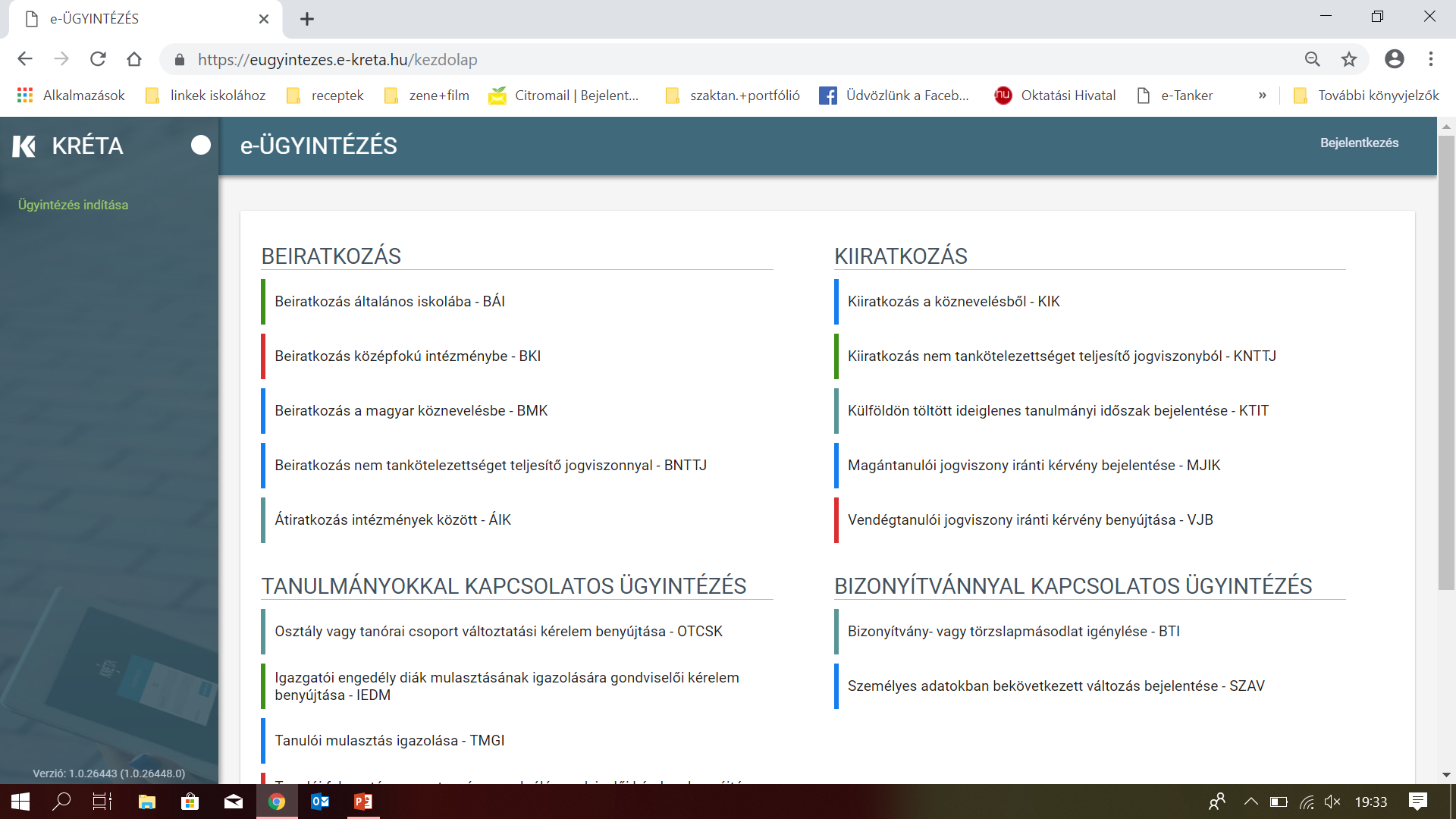 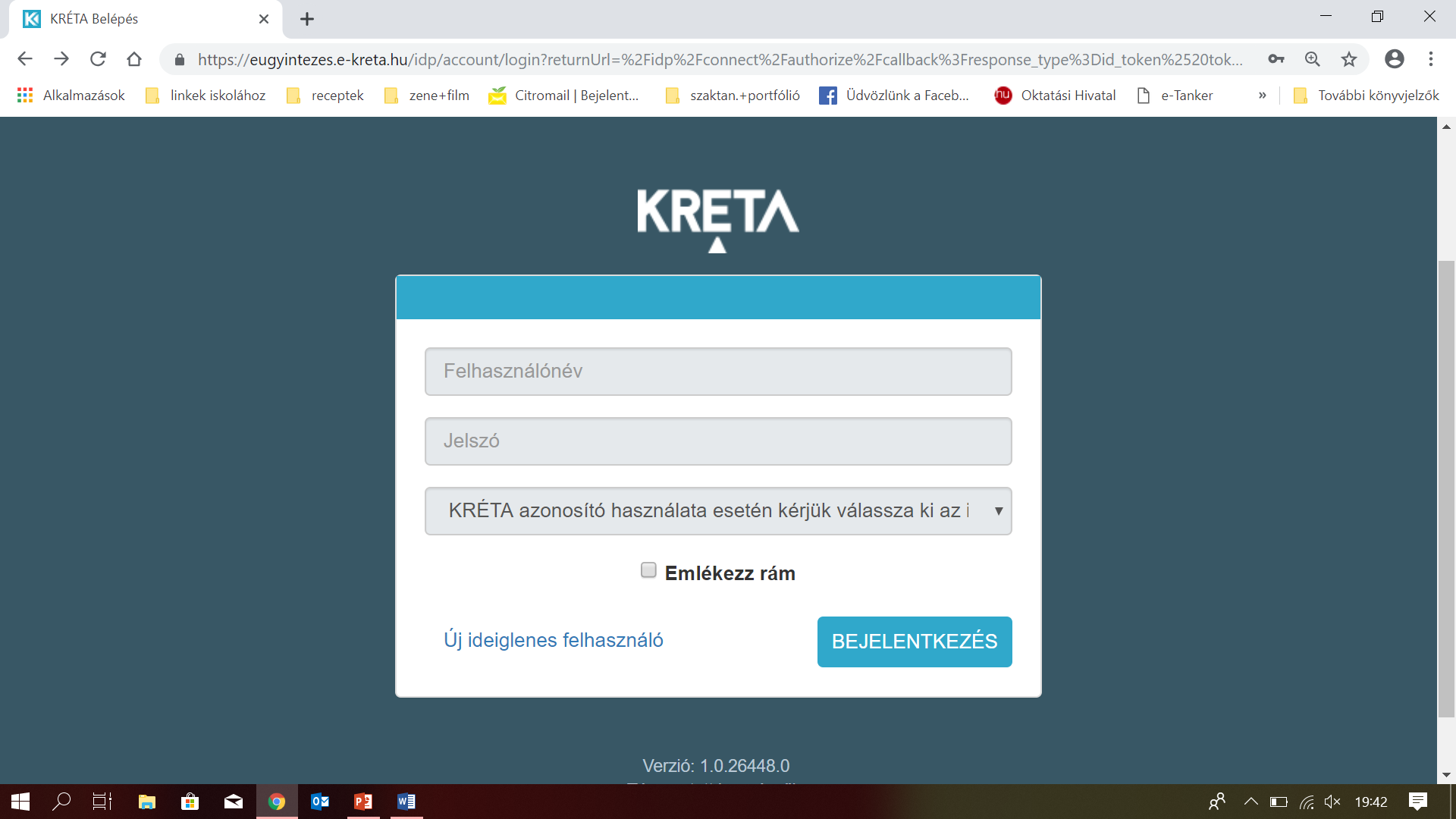 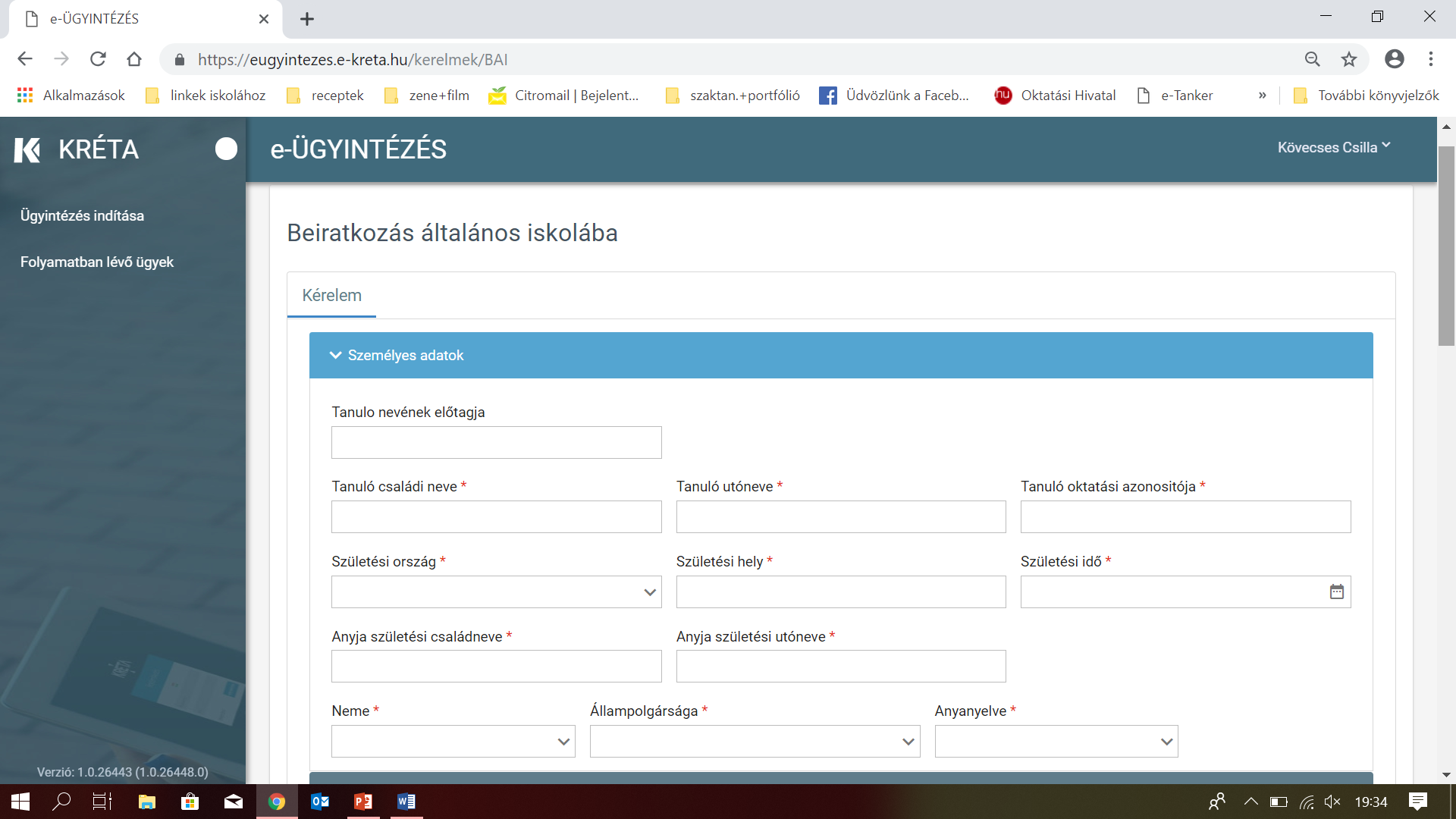 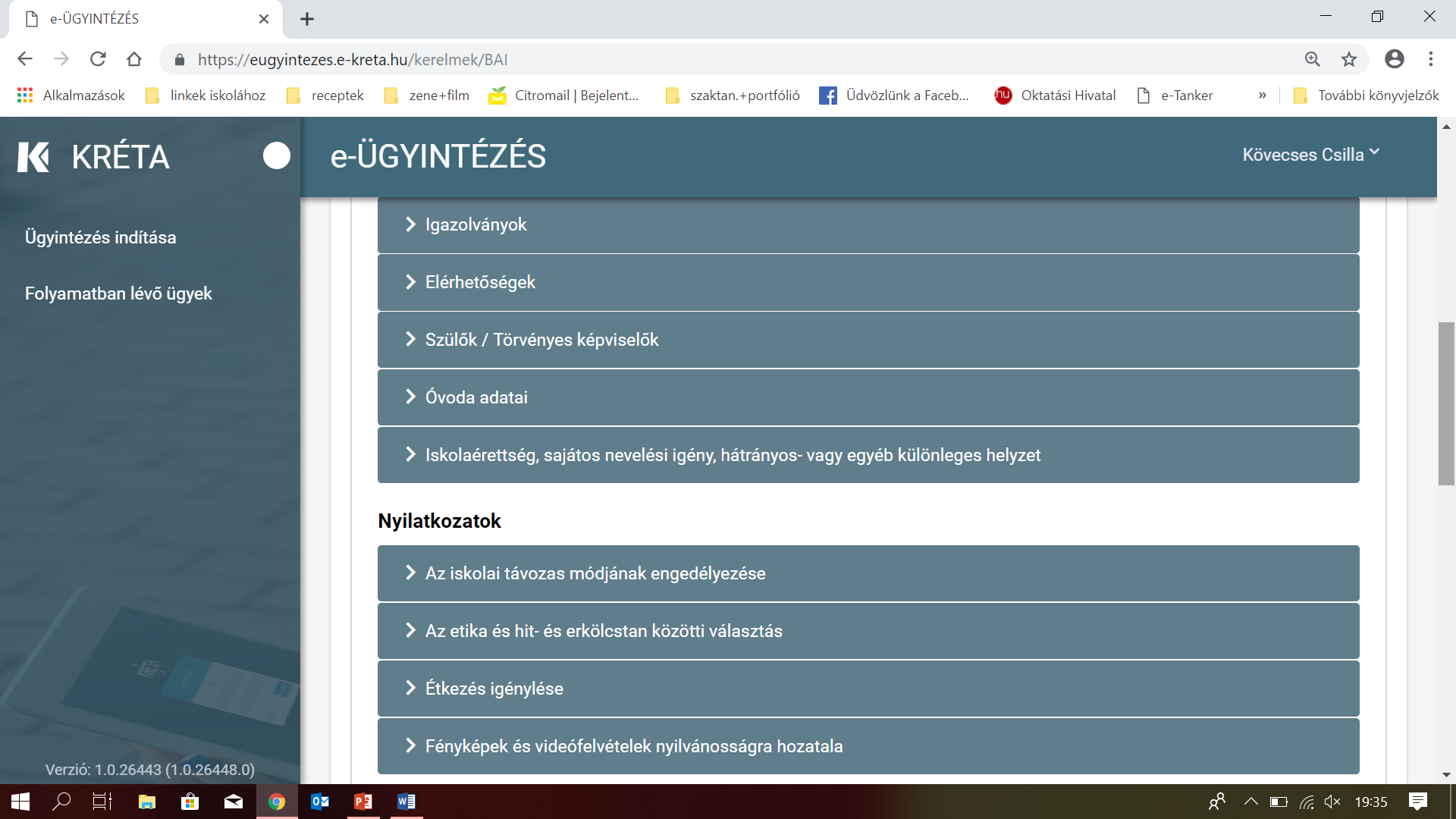 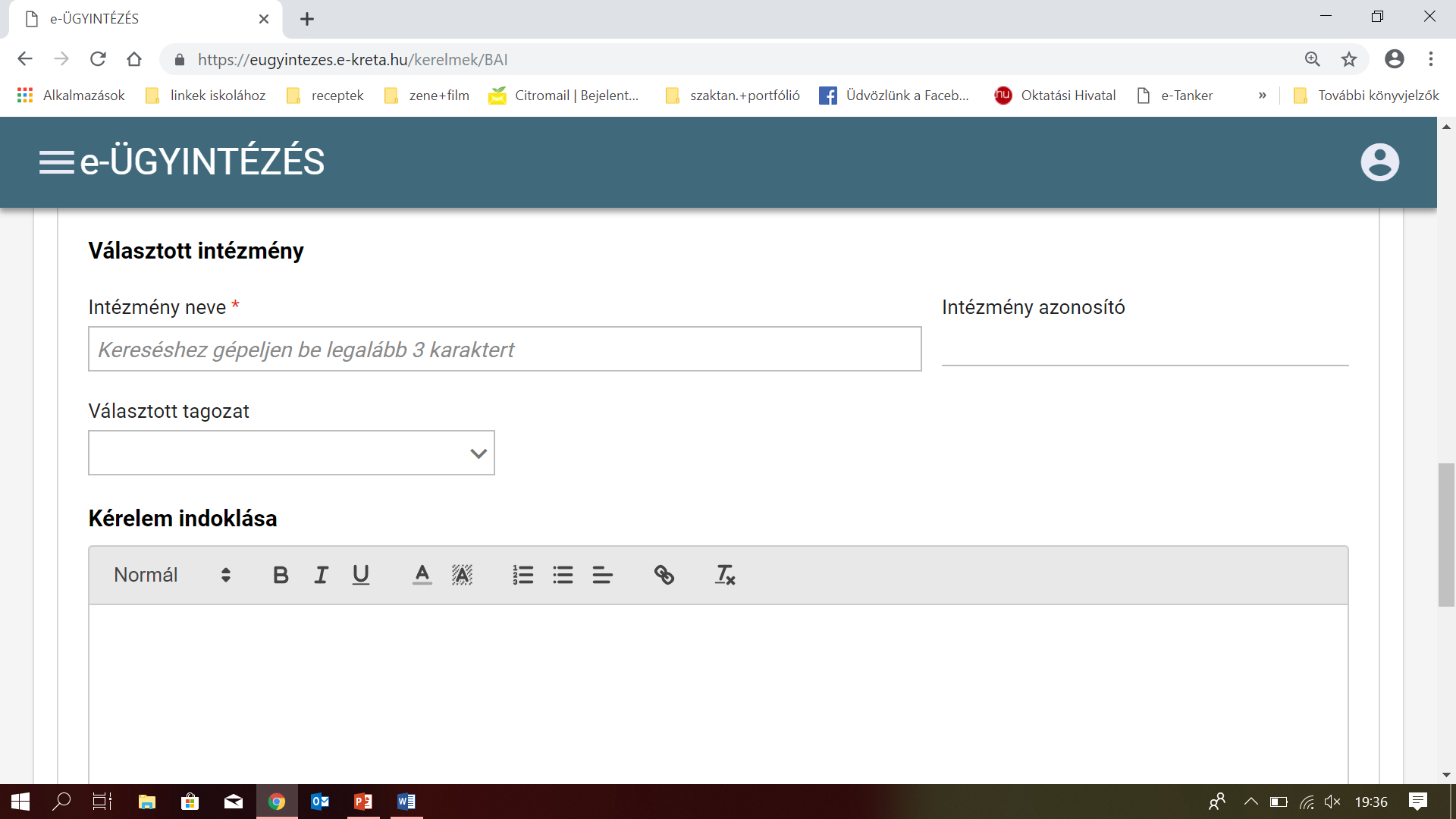 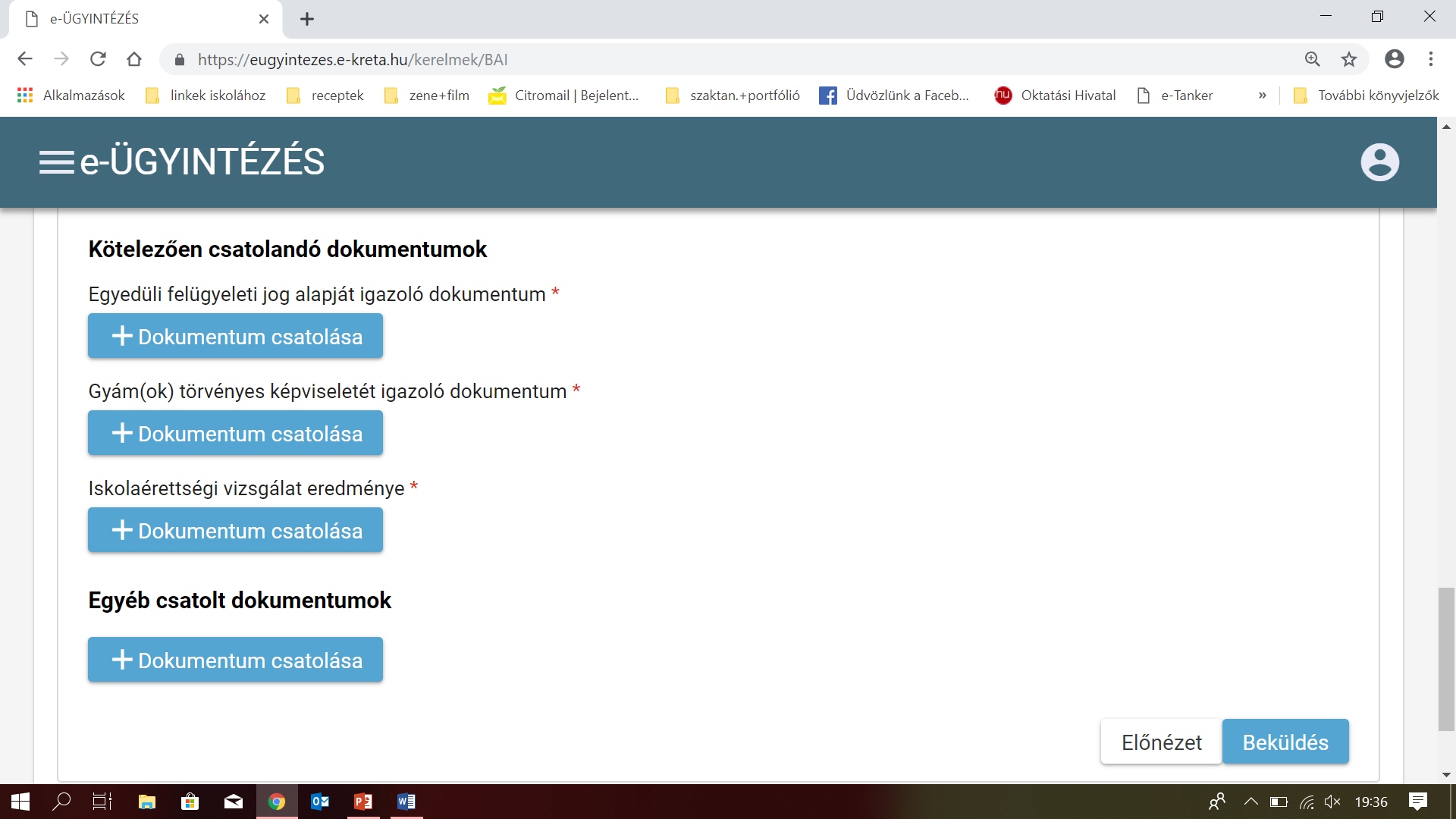